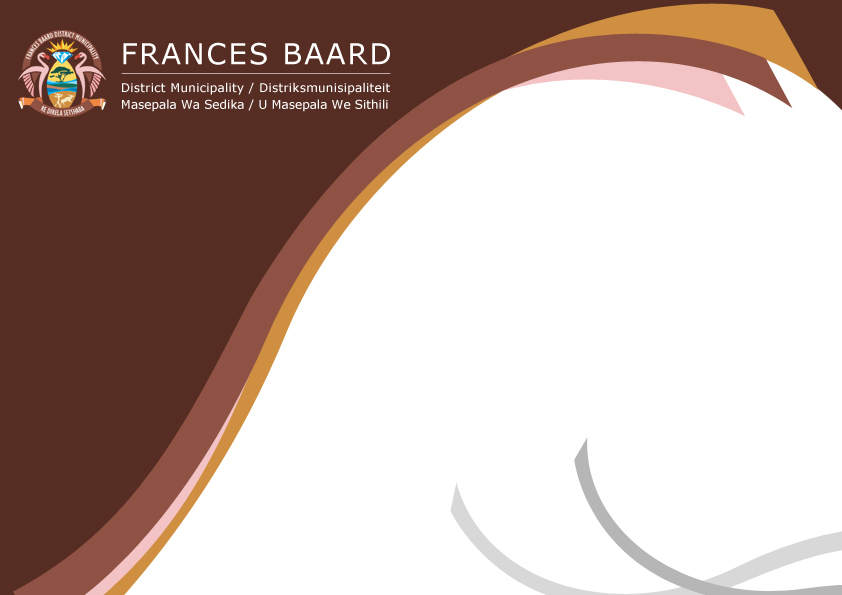 PRESENTATION TO THE PORTFOLIO COMMITTEE ON COGTA
16 March 2021

The state of the municipality and the support to local municipalities
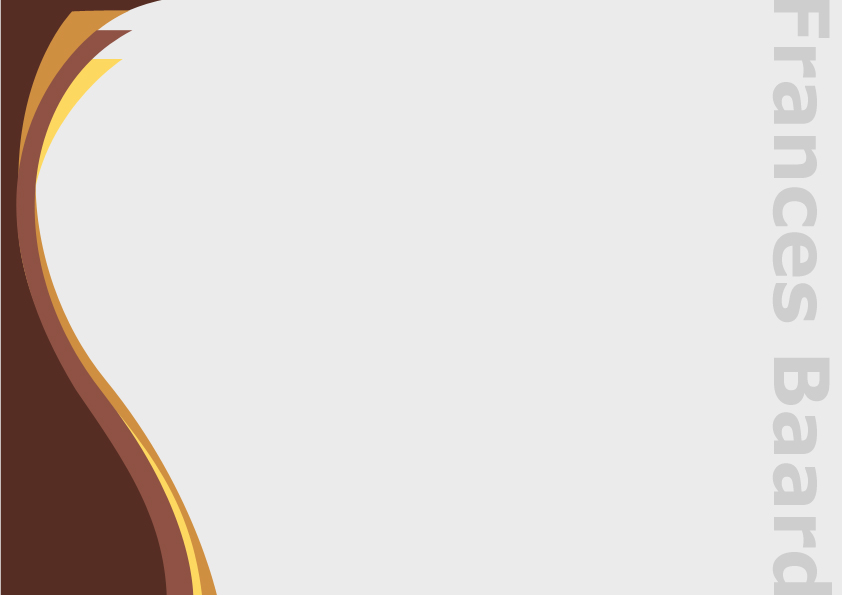 Content
Introduction
State of municipality
Governance and administration
Environmental Health Services
Disaster Management
Local economic development and tourism
Financial management and viability
Support to local municipalities

Shared / support services
Service delivery overview
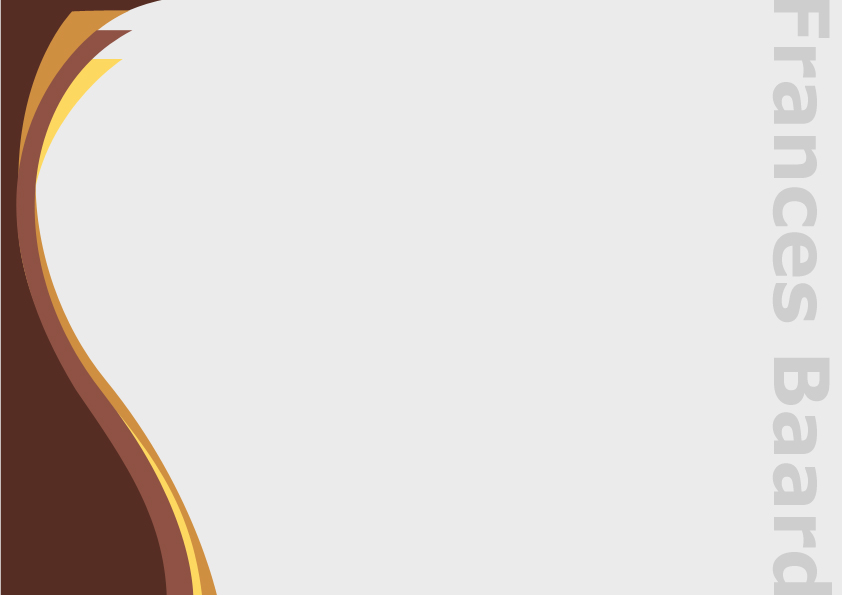 Introduction
The district municipality’s seat is Kimberley and comprises of four local municipalities under its jurisdiction: Sol Plaatje, Magareng, Phokwane and Dikgatlong  
Sol Plaatje is a secondary seat and has a biggest budget and challenges more than the district and the other three local municipality.
 The priorities of our local municipalities drives our planning and budgeting as the district only has two core mandate that it must perform in terms of the law ie Municipal health services(environmental health) and disaster management.
The district municipality is highly dependant on grant (equitable and conditional) and does not receive any infrastructure related grants from either the national or provincial fiscus.
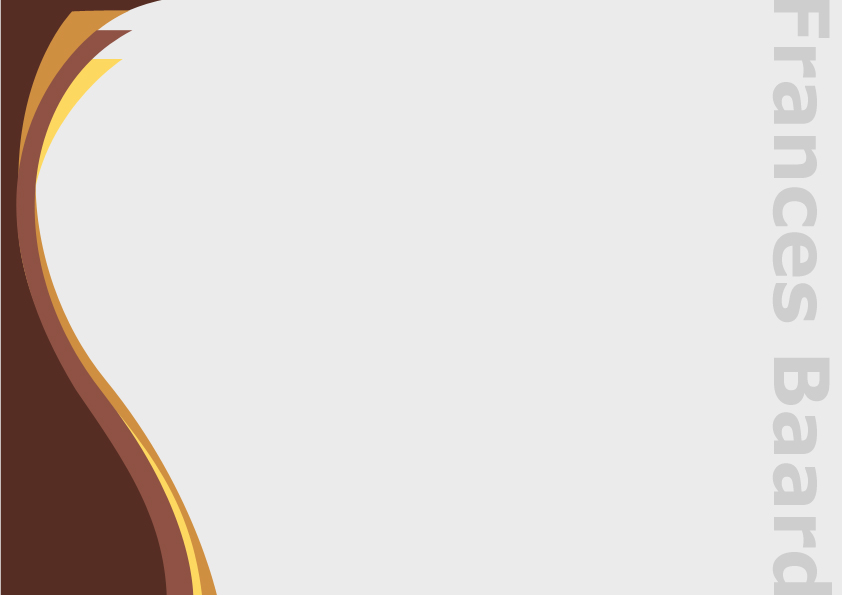 State of the municipality
Governance and administration

The municipal council consists of 27 councillors, and the majority party is the African National Congress (16 councillors). The Democratic Alliance is the main opposition party (6 councillors) with the Economic Freedom Fighters (5 councillors).
The municipal council adopted an annual schedule of at least 10 meetings at the end of each calendar year
Council had 11 meetings for the 2019/20 financial of which attendance averaged 76% (includes normal & virtual meetings)
Council has six (6) section 79 committees, which are fully functional and are meeting on a monthly basis
The Municipal Public Accounts Committee (MPAC) consists of a chairperson and 8 councillors. The position of the chairperson is temporarily vacant due to the death of the councillor.
All matters relating fruitless and wasteful expenditures, irregular expenditures and unauthorised expenditures to The MPAC’s business in the main, is to investigate and sits as reguired.
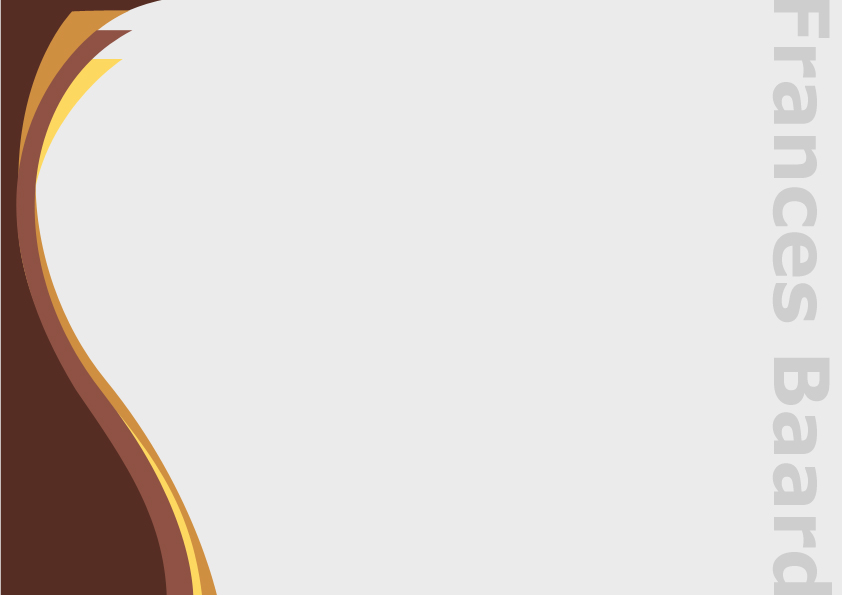 State of the municipality
Governance and administration
Only the position of the Municipal Manager and the Director: Administration(Corporate Services) are filled
We have a historical vacancies of Directors: Finance(CFO), Infrastructure Services and Planning and Development.
 Remuneration of senior managers a contributing factor as most of the skilled and qualified persons did not apply for the positions or if they applied they declined the offer after appointment. Few attempts to recruit have proven to be futile and our middle managers, who are permanent in their positions, earn salaries that are more or less the same as the senior managers.
Council approached the Minister for a waiver on salaries and the response took longer and it was ultimately declined due to our high wage bill
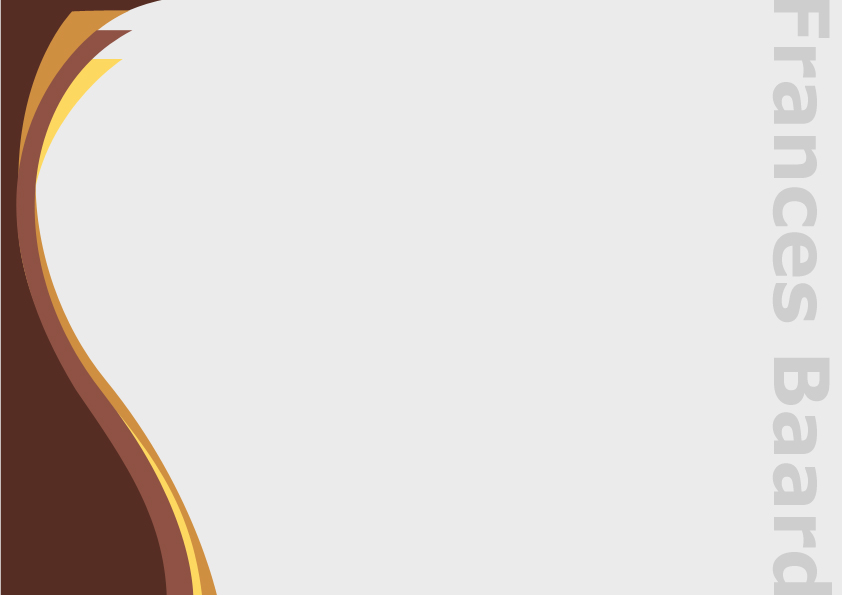 Environmental Health Services
we are performing this function in the three LMs directly: Dikgatlong, Magareng and Phokwane whilst we have entered into a service level agreement with Sol Plaatje to render the service on our behalf. Their staff compliment and budget was way higher than the district budget and we are working on the smooth transfer of the function to the district.
Our EHPs have been working around the clock to monitor covid-19 related funerals, training funeral parlours and collaborating with private and public hospitals to managing the pandemic
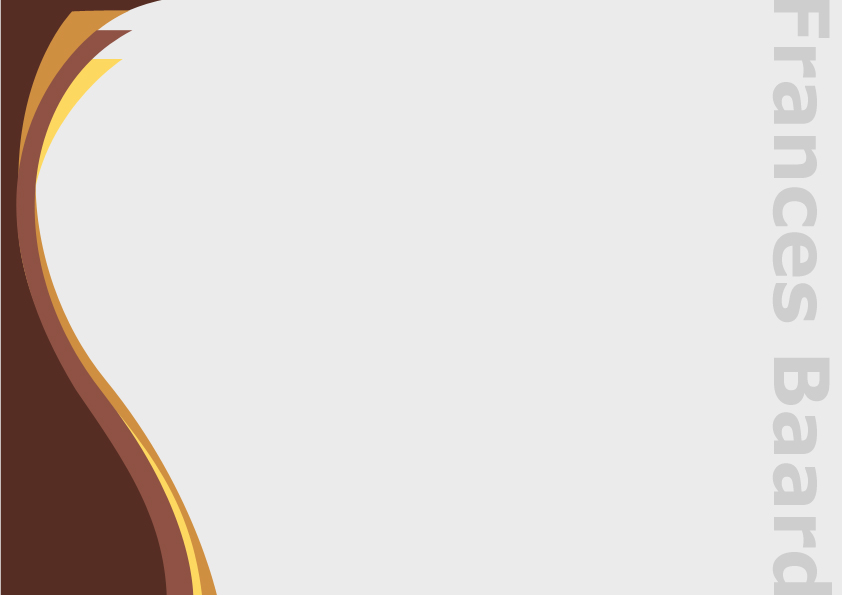 Environmental Health Services
We continue to perform all our health inspections in food premises and test drinking water for the safety of our communities. 
The district has also been working with other sector departments who are members of the District Joint Operation Committee to create awareness on covid-19, its protocols and safety measures.
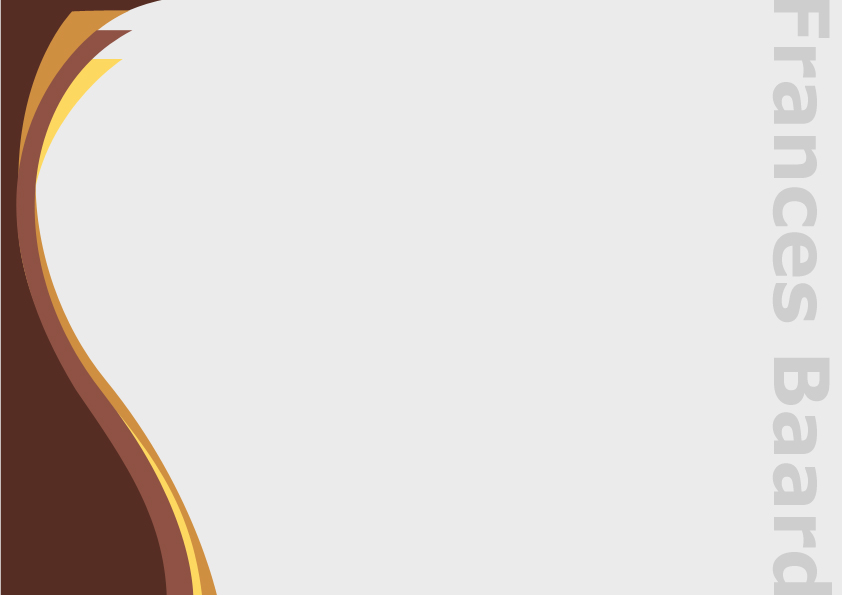 DISASTER MANAGEMENT
We perform our disaster management function but we still do not have the disaster management centre due to lack of funding
We have a 24hr operational NEAR centre which we utilise to receive and disseminate information on disaster related matters for our prompt response.
Council has declared our district a disaster area due to the recent floods in our area.
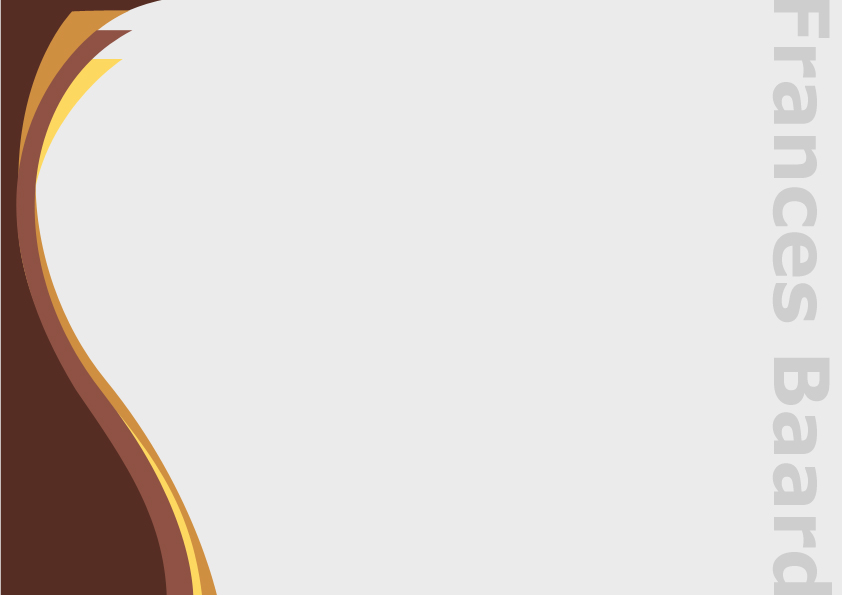 Local economic development and tourism
Despite limited resources, we are assisting our SMMEs with funding for their businesses or provide business management training to enable them to run their businesses successfully. 
We have feasibility studies of some tourism and related projects which require investment as they have the potential to stimulate and grow the economy of our district eg Ganspan pan is a potential leisure resort which has more than 95 bird species and a dam around it, there is a potential to
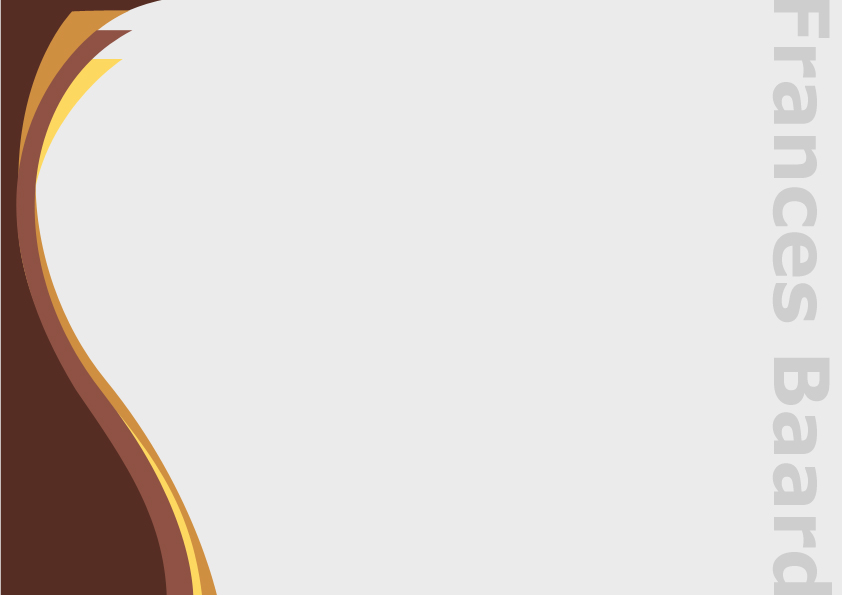 State of the municipality
Financial management and viability(audit history)
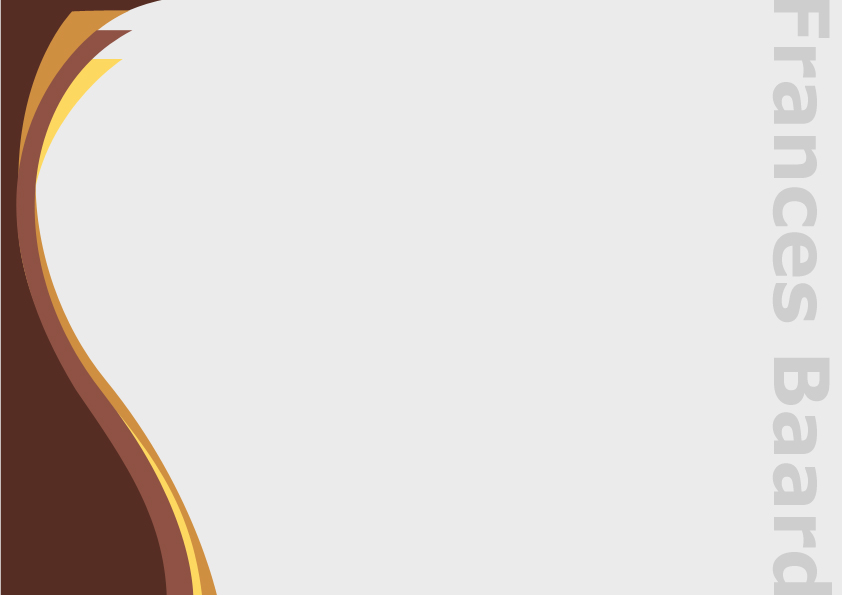 State of the municipality
Financial management and viability
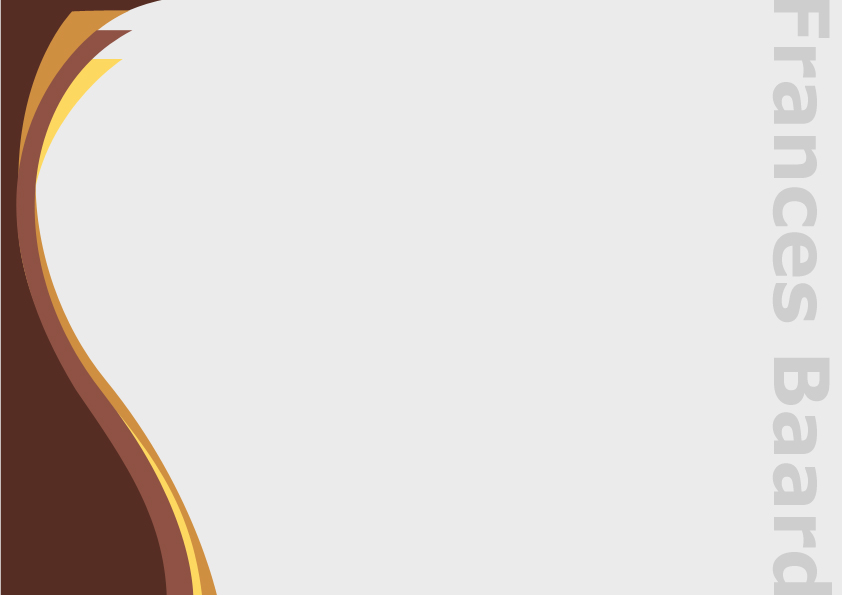 State of the municipality
Financial management and viability:
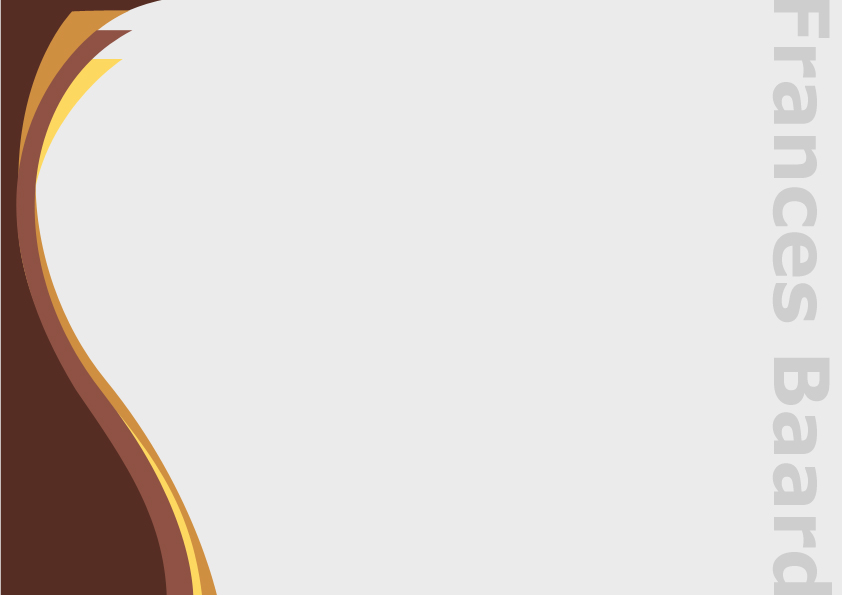 State of the municipality
Financial  management and viability(conditional grant spending):
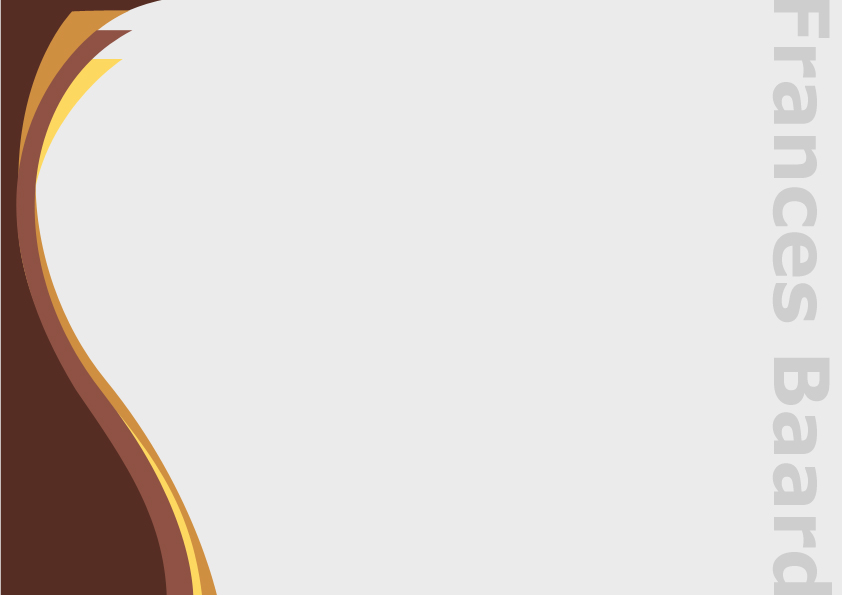 Support to local municipalities
The  municipality is structure in a way that all units in the municipality dedicated their operations to support and assist the  local municipalities through annual support plans and as and when local municipalities require assistance/ support
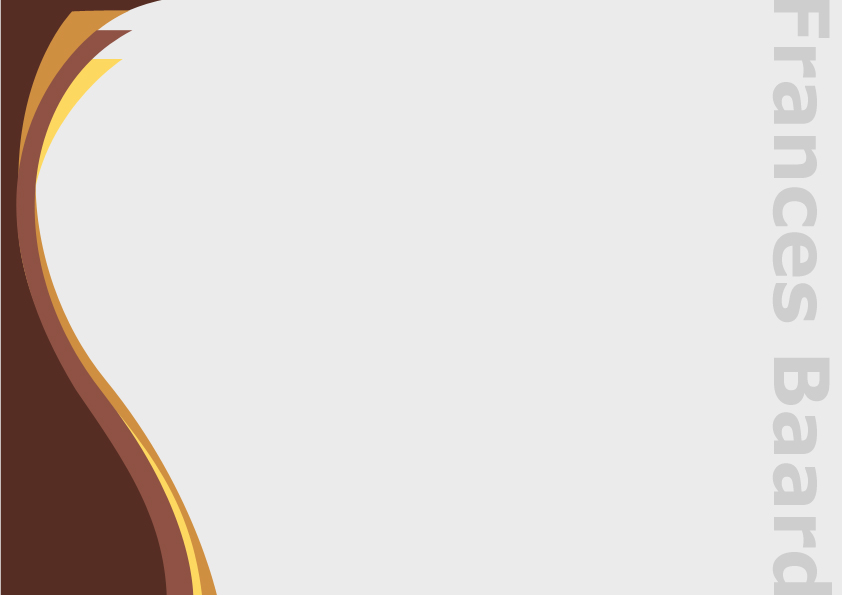 Support to local municipalities
Service delivery overview
Operation and Maintenance (O&M): We budget 2,5m for each of the local municipality for O&M.

Capital projects: R8m was allocated to capital projects in category B municipalities for the 2019/20 financial year.  The five projects included the following:
Dikgatlong: Co-funding for the construction of roads and stormwater in Stillwater.
Magareng: Construction of vacuum sewer.
Magareng: Landfill Site
Phokwane: Co-funding for Ganspan wastewater treatment works and related bulk sewer infrastructure.
Sol Plaatje: Co-funding for reselling of erven (Servicing of erven in South Ridge, Homestead, Moghul Park and Phomolong)

The pilot system of the Rural Road Asset Management System is operational

EPWP: The R1,27m incentive grant was used to fund the following projects in 2019/20:
FBDM Maintenance of streets and stormwater in Warrenton (R300,000)
Operation and maintenance of water and wastewater treatment works Dikgatlong (R350,000)
Youth Entrepreneurship Development Programme (YEDP) (R620,000)
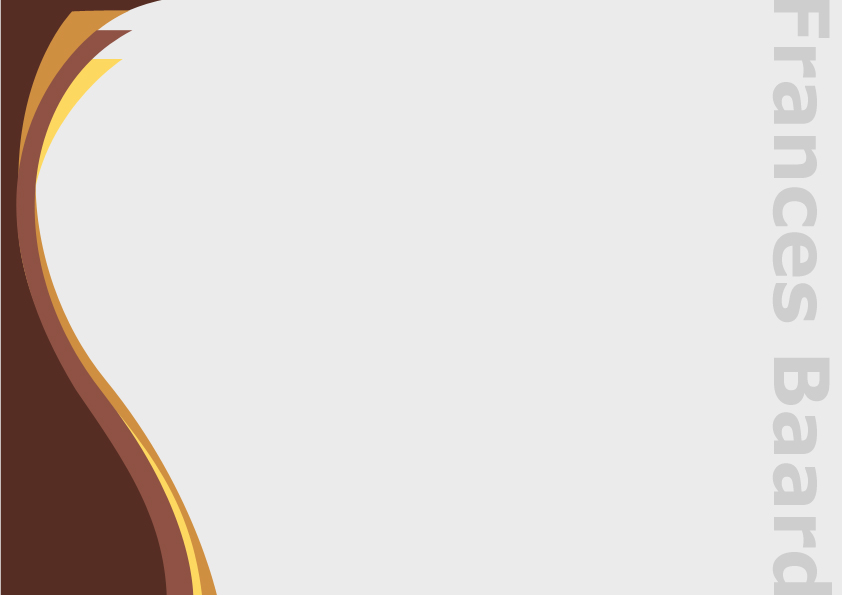 Support to local municipalities
Service delivery overview

Housing: The district municipality continues to provide administrative and technical support. Challenges with human settlements remain as many of the human settlement functions has been taken over by the project management unit of COGHSTA. The municipality still only has level 2 accreditation, which means that we can only give technical and administrative support and not the construction of houses.
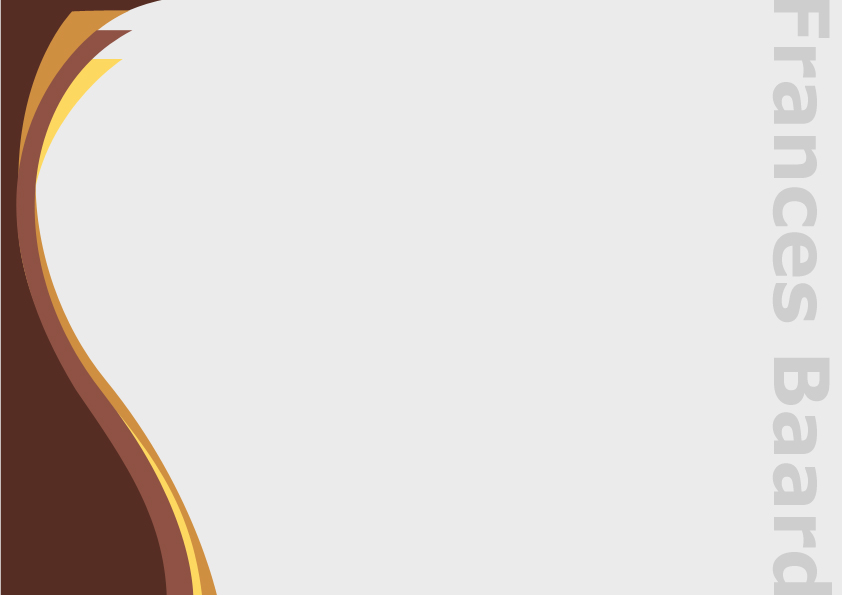 Support to local municipalities
Local economic development and tourism: 
Despite limited resources, we are assisting our SMMEs with funding for their businesses or provide business management training to enable them to run their businesses successfully. 
We have feasibility studies of some tourism and related projects which require investment as they have the potential to stimulate and grow the economy of our district eg Ganspan pan is a potential leisure resort which has more than 95 bird species and a dam around it, there is a potential to attract tourists to our area and create permanent jobs
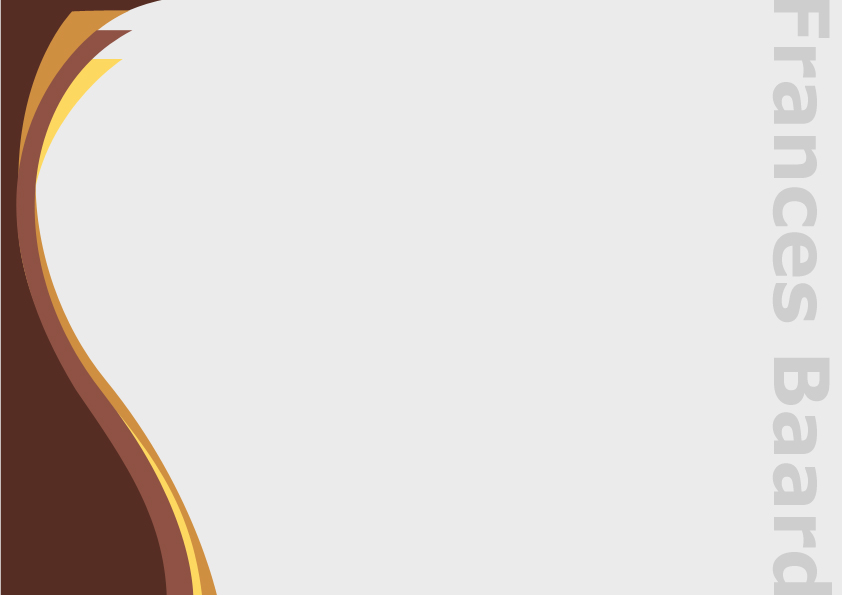 Support to local municipalities
Service delivery overview:

Spatial Planning: The District Municipal Planning Tribunal is fully operational and are processing land development applications as they are received. The review of the District Spatial Development Framework (SDF) was delayed due to the National Lockdown. Only phase one to phase three could be completed. The draft SDF will be gazette for public comment before the end of March 2021.
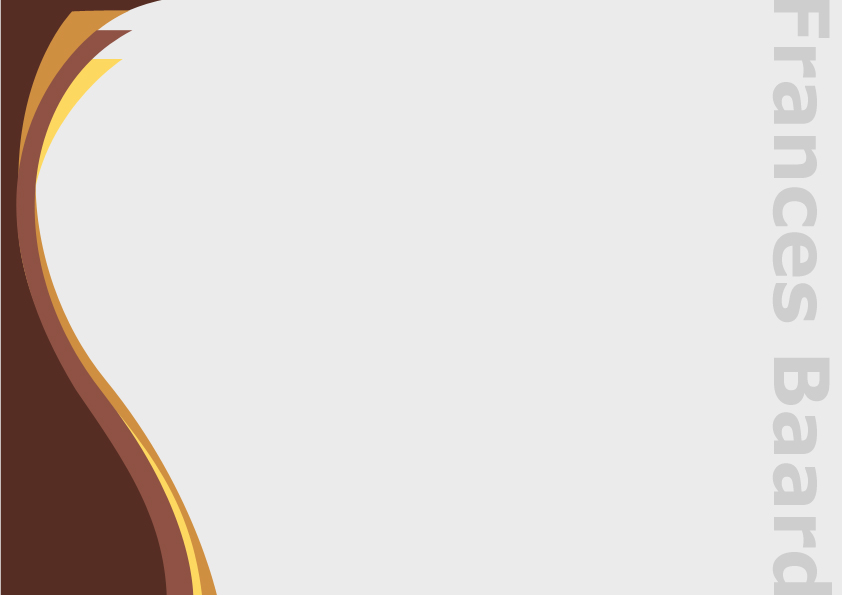 THANK YOU